Bell Ringer
Analyze one factor that led to the decline of the Roman Empire.
LEQ: How influential was the power of the Church during the Medieval Period?
Division in the Roman Empire
Western Roman Empire collapses 

Eastern Empire became known as the Byzantine Empire
Byzantine Empire
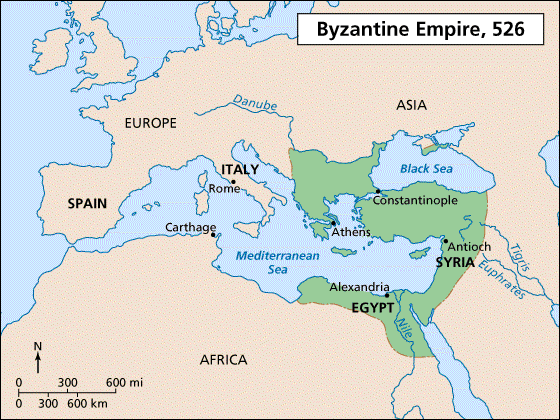 [Speaker Notes: Capital: Constaninople, well situated for trade and defense. Emphasis on religion in society. Picture of Justinian is an example of a mosaic, picture created with tiny colored tiles of glass, stone or clay that fit together and cement into place. Iconclasts- breaking of Icons.]
Characteristics of Byzantine Empire: 
Strong
Capital: Constantinople, trade center
Justinian Code- a code of laws that provided equality, especially women
Now Let’s See It!
https://www.youtube.com/watch?v=8Y2pAGcW51Y (1:33)
Now Let’s Review
Construct 3 questions about this section of content.
The Great Schism
Christianity spread due to trade and missionaries 

Western Christians- Roman Catholic 

Eastern Christians- Orthodox
The Christian Schism
East vs WestSchism of 1054
Roman Catholic (West)
Roots in Roman Law and Latin 
Accept Pope as ultimate authority 
Does not allow members of clergy to marry 
Use of Icons
Orthodox (East)
Roots in Greek philosophy 
Did not accept Pope as the ultimate authority 
Allows members of clergy to marry
Non-Secular Art and Icons
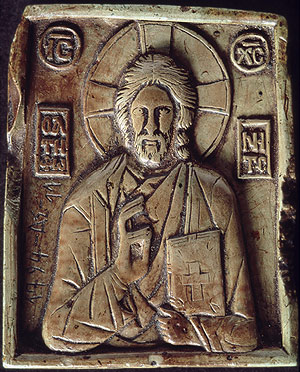 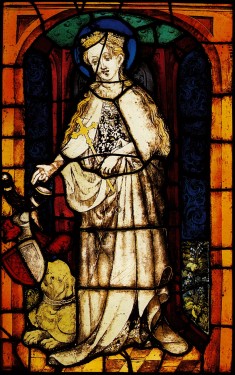 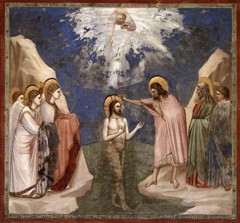 Now Let’s Review
Venn Diagram
Power of the Church
Pope ruled the Papal states in Italy and was head of the Roman Catholic Church
Map showing spread of Christianity
http://www.eduplace.com/kids/socsci/ca/books/bkf3/imaps/AC_14_463_christianity/AC_14_463_christianity.html
Christendom- the Spread of Christianity
Christianity:
Offered people hope
Afterlife
Sense of community
[Speaker Notes: As Christianity spread to the diverse population of Europe, eastern Mediterranean and northern Africa, people interpreted the faith in various ways.]
Monasticism
The Benedictine Rule:
1. Obedience
2. Poverty
Charlemagne-
Crowned as Emperor of the Holy Roman Empire by Pope Leo III

Unified Europe 

Spread Christianity
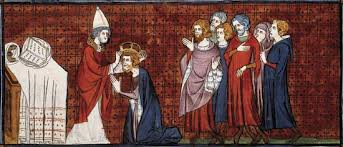 Justinian Point of View Exercise
Read the two accounts of Justinian 
Who is telling the truth? Who can you trust? Why?
Think author, date, motivation  
Your answer should be at least 3 sentences long
http://highered.mcgraw-hill.com/sites/0072957549/student_view0/chapter17/interactive_map_quiz.html
Feudal System
A political, social and economic system based on the granting of land in exchange for loyalty, military aid and other services. 

Fief- the land that was given 

Vassal- the person who accepted the fief.
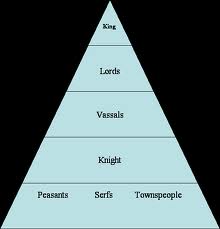 Manorial System
[Speaker Notes: Observe how the castle was built for protection with the moat, it was self sufficient, area for serfs to live on the manor.]
The Manorial System
Costs					Benefits
http://highered.mcgraw-hill.com/sites/0073406929/student_view0/chapter7/interactive_maps.html
Journal Entry
You are the lord of the manor! Construct a journal entry. What is your daily life like? 

Do you like it on the manor?

Be creative 

At least 5 sentence
Magna Carta
Restricted the King’s power

Outlined the rights of the people

Contributed to the formation of modern democracy
[Speaker Notes: King John being forced to sign the Magna Carta; formation of Parliament.]
Hundred Years War
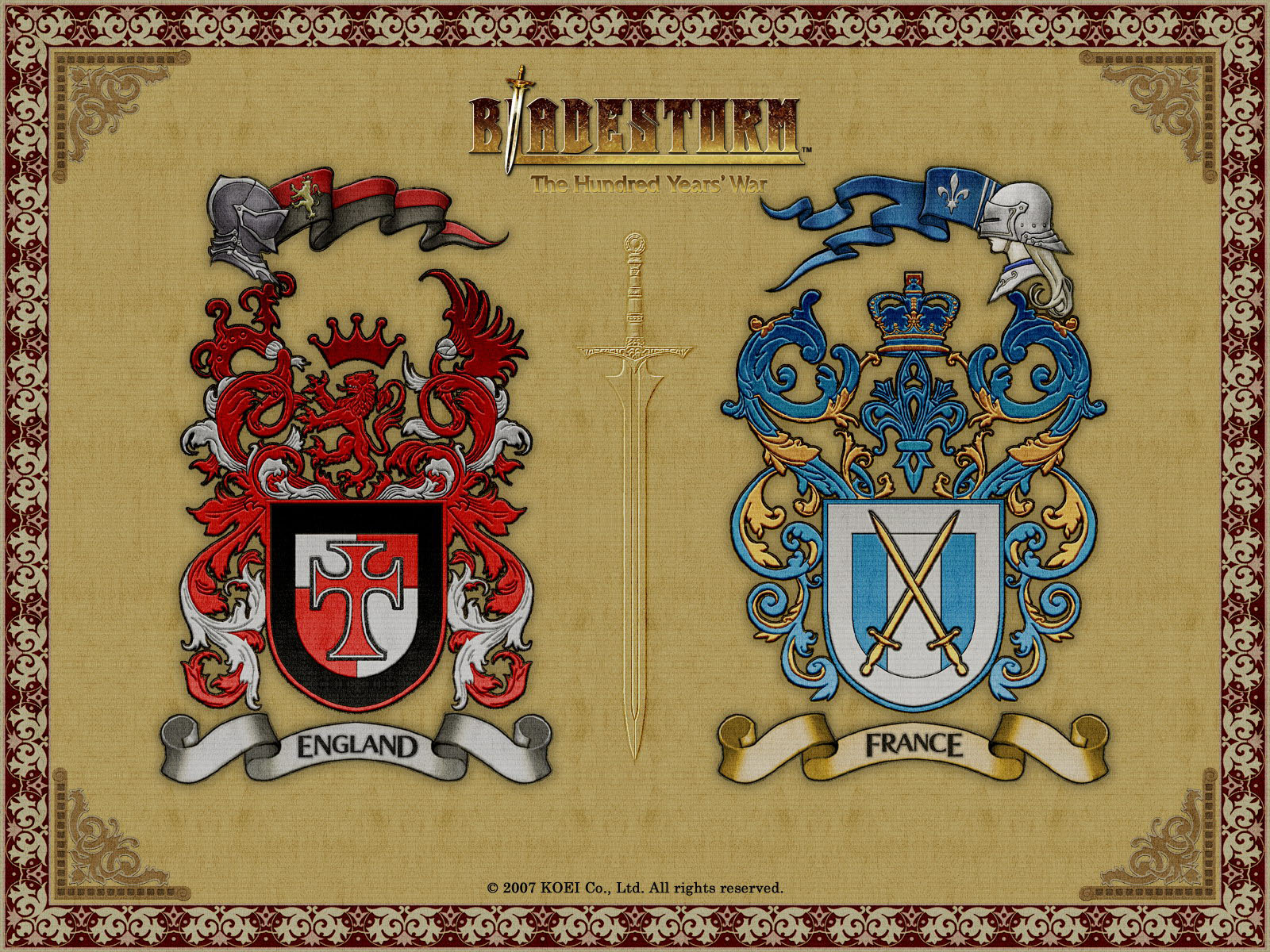 War of the Roses
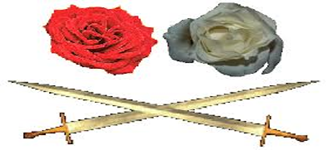 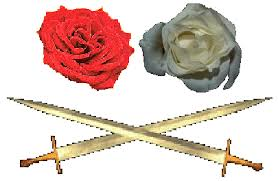 LEQ: How is the power of the Church visible in the Crusades and peoples’ reaction to the Black Plague?
Origins of the Black Plague
1346 plague that struck the Mongol armies 

Infected fleas bit humans
The Black Death or Bubonic Plague
Effects of the Plague:
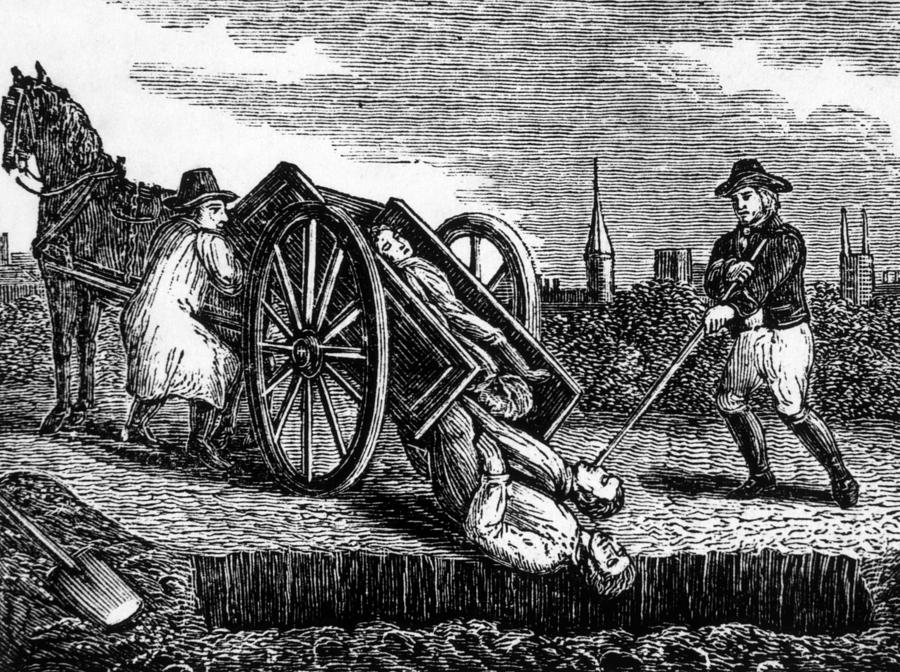 Collapse of manorial system

Killed 1/3 of the population 

The Church grew richer
[Speaker Notes: Killed 1/3 of population, airborne, spread from mice to fleas to humans. People believed god was punishing them, blamed the jews. The manorial system collapsed.]
The Spread of the Bubonic Plague
[Speaker Notes: Note that it started in Asia]
Interactive Map of the Spread of the Black Plague
http://wadsworth.cengage.com/history_d/templates/student_resources/0534627218_spielvogel/spielvogel_maps/swfs/map11_1.html
Present day Jerusalem
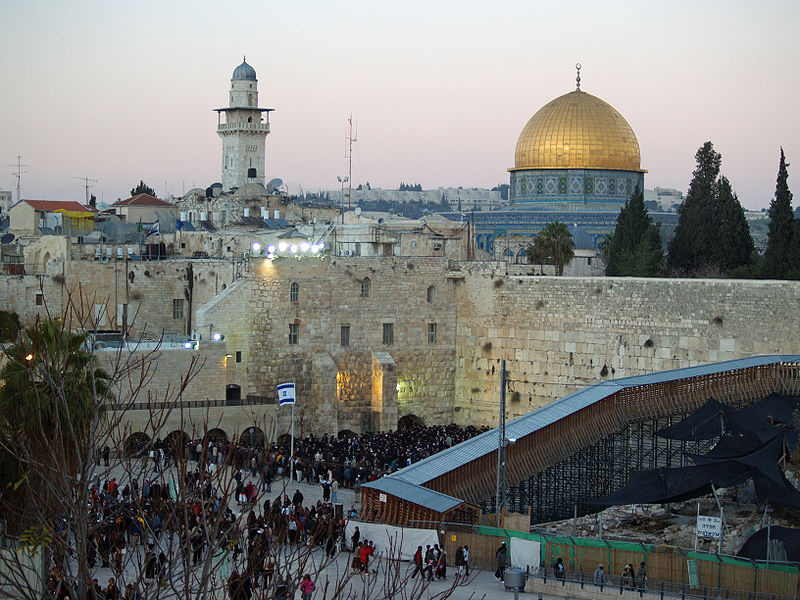 Crusades- series of religious wars
Causes of Crusades
Byzantine emperor called on the help of Pope Urban when Turks invaded the Byzantine Empire
The Crusades- Christian Holy Wars
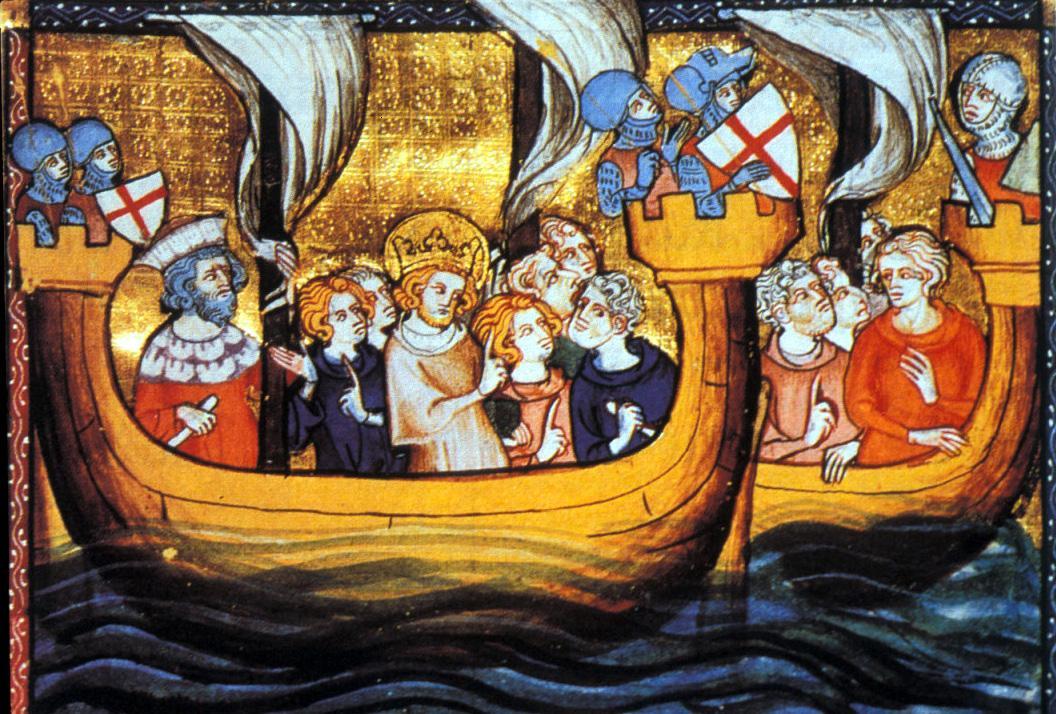 Effects of the Crusades:
Insert image for crusades
Trade increased

Kings gained more power 

Knowledge of Muslim culture spreads 

Relations between Christians and Muslims becomes strained
Interactive Crusades Map
https://highered.mcgraw-hill.com/sites/0072957549/student_view0/chapter20/interactive_map_quiz.html
Trade Fairs- Then
[Speaker Notes: For the increase in trade, Italy trade center, Venice, Milan, Genoa. Origin of Credit, Guilds, Farming technology allowed people to move into the city.]
Trade Fairs- Now